ESSENTIAL QUESTION
Physics?
UNIT 6 PHYSICS
EveryonePush in your chair and stand behind it.
Follow Instructions
UNIT 6 PHYSICS
Follow Instructions
Are you ready?Close your eyes.
UNIT 6 PHYSICS
You are in a supermarket.  You get to push the cart.It is heavy!
Imagine…
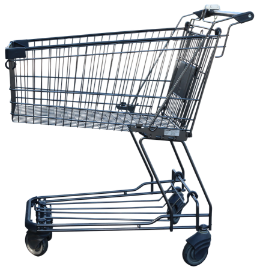 UNIT 6 PHYSICS
Follow instructions, but don’t walk away from your desk.Open your eyes.
Follow Instructions
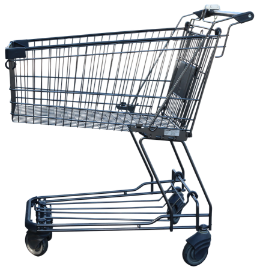 UNIT 6 PHYSICS
Imagine…
Push your cart forward.
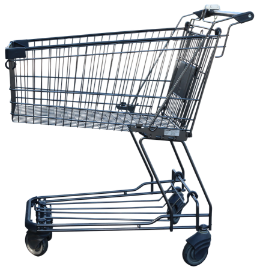 UNIT 6 PHYSICS
Imagine…
Push it faster!!
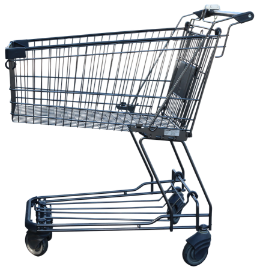 UNIT 6 PHYSICS
WhoaSlow down a little!
Imagine…
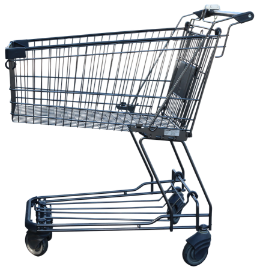 UNIT 6 PHYSICS
Imagine…
Turn your cart left.
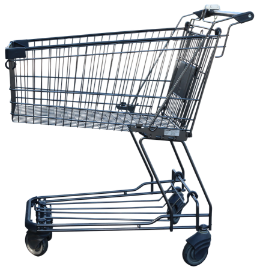 UNIT 6 PHYSICS
Turn your cart right.
Follow Instructions
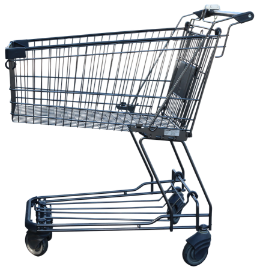 UNIT 6 PHYSICS
Follow Instructions
QuickSomeone is in the way!!Stop your cart!!
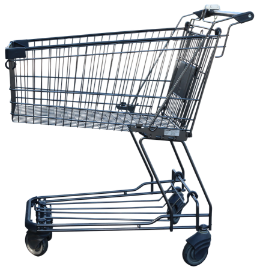 UNIT 6 PHYSICS
Phew!  Missed!Push the cart again.
Imagine…
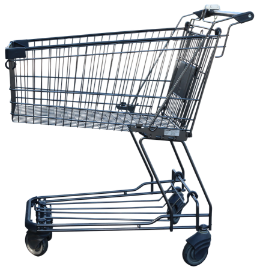 UNIT 6 PHYSICS
What would happen if you let go of the cart?
Follow Instructions
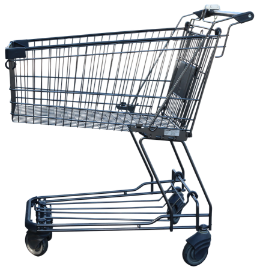 UNIT 6 PHYSICS
Correct!
It would continue moving in the same direction at the same speed.
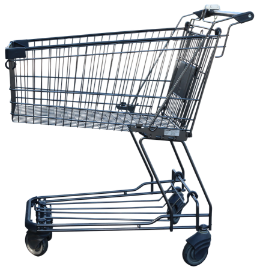 UNIT 6 PHYSICS
Follow Instructions
Take your seats
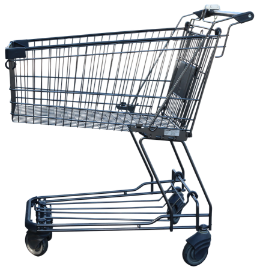 UNIT 6 PHYSICS
We just learned the first two vocabulary words“push” and “pull”
think about it…
UNIT 6 PHYSICS
push and pull explain the type of force that is being placed on something.
think about it…
UNIT 6 PHYSICS
A force is the energy being used on something.(you used your muscles to place force on your shopping cart)
think about it…
UNIT 6 PHYSICS
What forces are acting upon you right now?
think about it…
UNIT 6 PHYSICS
Molecules in the air, gravity, and your own weight are all pushing/pulling you down. Plus the chair is pushing up at you.
think about it…
UNIT 6 PHYSICS
Air
Gravity
Weight
if the forces pushing down (air, gravity, weight) are equal to the forces pushing up (the chair)the forces are BALANCED
think about it…
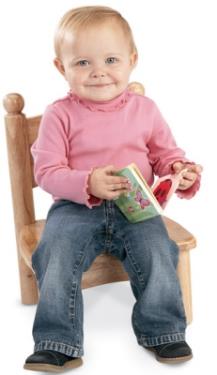 UNIT 6 PHYSICS
The Chair
Air
Gravity
Weight
think about it…
When forces are balancednothing moves.(another vocabulary word)
UNIT 6 PHYSICS
The Chair
Air
Gravity
Weight
definition
balanced forceequal forces that keep an object still
UNIT 6 PHYSICS
The Chair
Air
Gravity
Weight
think about it…
When forces are  un-balanced  things move in   the direction of  the stronger force.
UNIT 6 PHYSICS
The Chair
Air
Gravity
Weight
definition
un-balanced forceun-equal forces that make an object move
UNIT 6 PHYSICS
The Chair
think about it…
If forces are   un-balanced and  they change   direction – the   motion changes   direction too.
UNIT 6 PHYSICS
think about it…
In other words… an object moves in exactly the same direction that the force moved in.
UNIT 6 PHYSICS
Patterns of Motion
Read Page 14 - 15
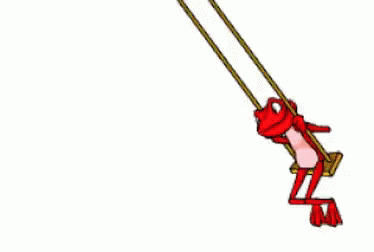 When you designed your marble roller coasters you were using your experience to predict how  the marble would react.
think about it…
UNIT 6 PHYSICS
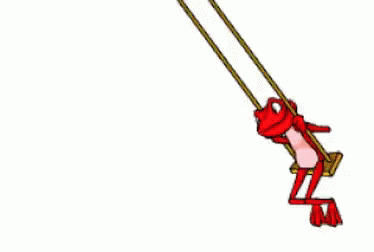 Try the experiment on page 18-19to see if you can predict the motion of a washer on a string.
think about it…
UNIT 6 PHYSICS
Do you think you could make a ball do this?...

https://www.youtube.com/watch?v=H2LIlu7_-xc
check this out!
UNIT 6 PHYSICS